Penerapan Model Pembelajaran Make a Match Untuk Meningkatkan Motivasi Belajar Siswa Kelas IV MI Miftahul Ulum Kraton
Oleh:
Rizka Dewi Kurnia Sari
Moch. Bahak Udin By Arifin, M. Pd.I
Pendidikan Guru Madrasah Ibtidaiyah
Universitas Muhammadiyah Sidoarjo 
Agustus, 2022
Pendahuluan
Dalam  pendidikan,  motivasi  belajar  mempunyai  peranan  yang  sangat  penting  untuk mencapai  keberhasilan  belajar. Oleh  karena  itu,  guru  sebagai  tenaga pendidik diharapkan dapat meningkatkan motivasi belajar siswa untuk meningkatkan  prestasi belajar siswa. Pembelajaran merupakan suatu sistem yang terdiri atas beberapa komponen yang saling berkaitan satu dengan yang lain. Komponen ini meliputi: tujuan, materi, metode, dan evaluasi. Keempat komponen pembelajaran ini harus diperhatikan oleh pendidik dalam hal memilih dn menentukan model pembelajaran yang sesuai dengan materi pembelajaran agar diperoleh hasil belajar siswa yang baik
Berdasarkan hasil penelitian yang ada di MI Miftahul Ulum Kraton pada siswa kelas IV bahwa guru masih menggunakan model pembelajaran saintifik atau ceramah sehingga menimbulkan siswa cepat bosan dalam proses pembelajaran berlangsung khususnya dalam pembelajaran Tema
dari latar belakang hasil analisis penelitian ini model pembelajaran yang dapat memecahhkan masalah yang dihadapi oleh siswa yaitu dengan menerapkan model pembelajaran kooperatif tipe make a match
Pertanyaan Penelitian (Rumusan Masalah)
Bagaimana penerapan model pembelajaran make a match untuk meningatkan motivasi belajar siswa kelas IV MI Miftahul Ulum Kraton pada tema 6
Bagimana Efektivitas penerapan model pembelajaran make a match untuk meningatkan motivasi belajar siswa kelas IV MI Miftahul Ulum Kraton pada tema 6
Metode
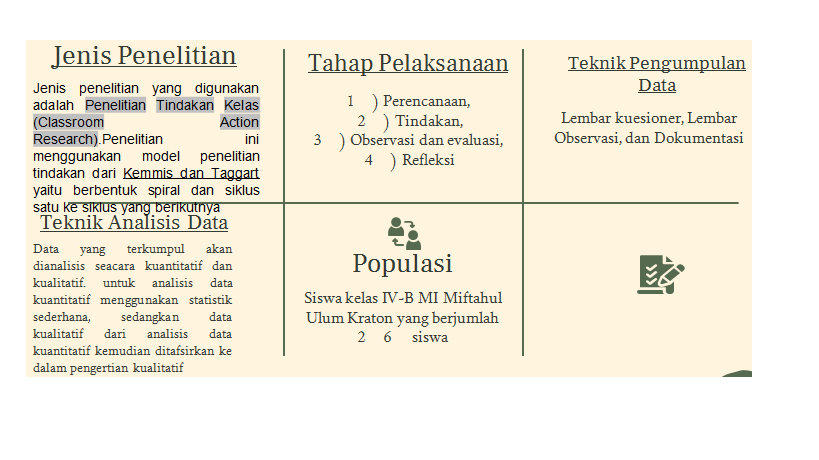 Hasil
Uraian hasil peningkatan motivasi belajar dapat digambarkan pada tabel berikut:					 Berdasarkan tabel disamping dapat diketahui 						bahwa penerapan model pembelajaran tipe 						make a match dapat meningkatkan motivasi 						belajar peserta didik. Hal ini terbukti dengan 						adanya peningkatan rata-rata prosentase 							sebesar 10,78% dari 73,87% pada siklus I menjadi 						82,56% pada siklus II.
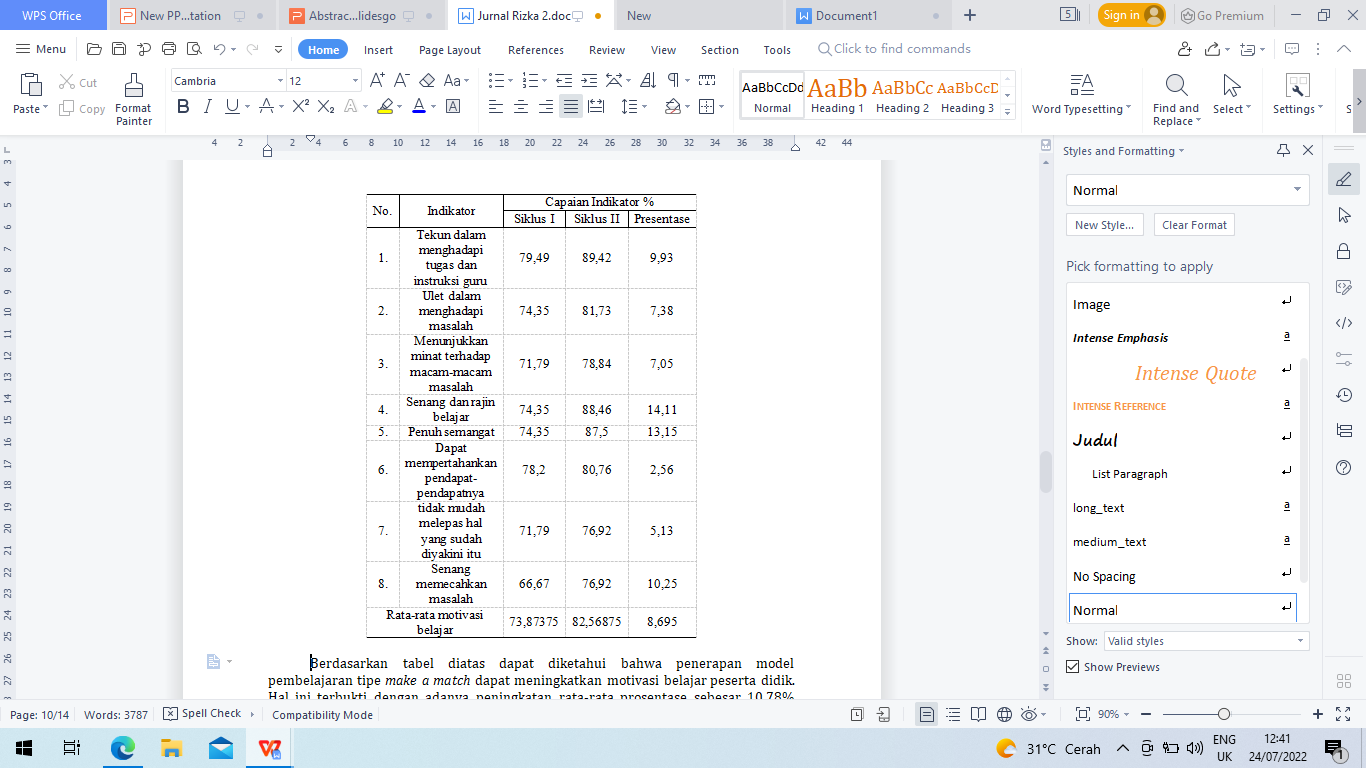 Pembahasan
Uraian hasil peningkatan motivasi belajar dapat digambarkan pada tabel berikut:
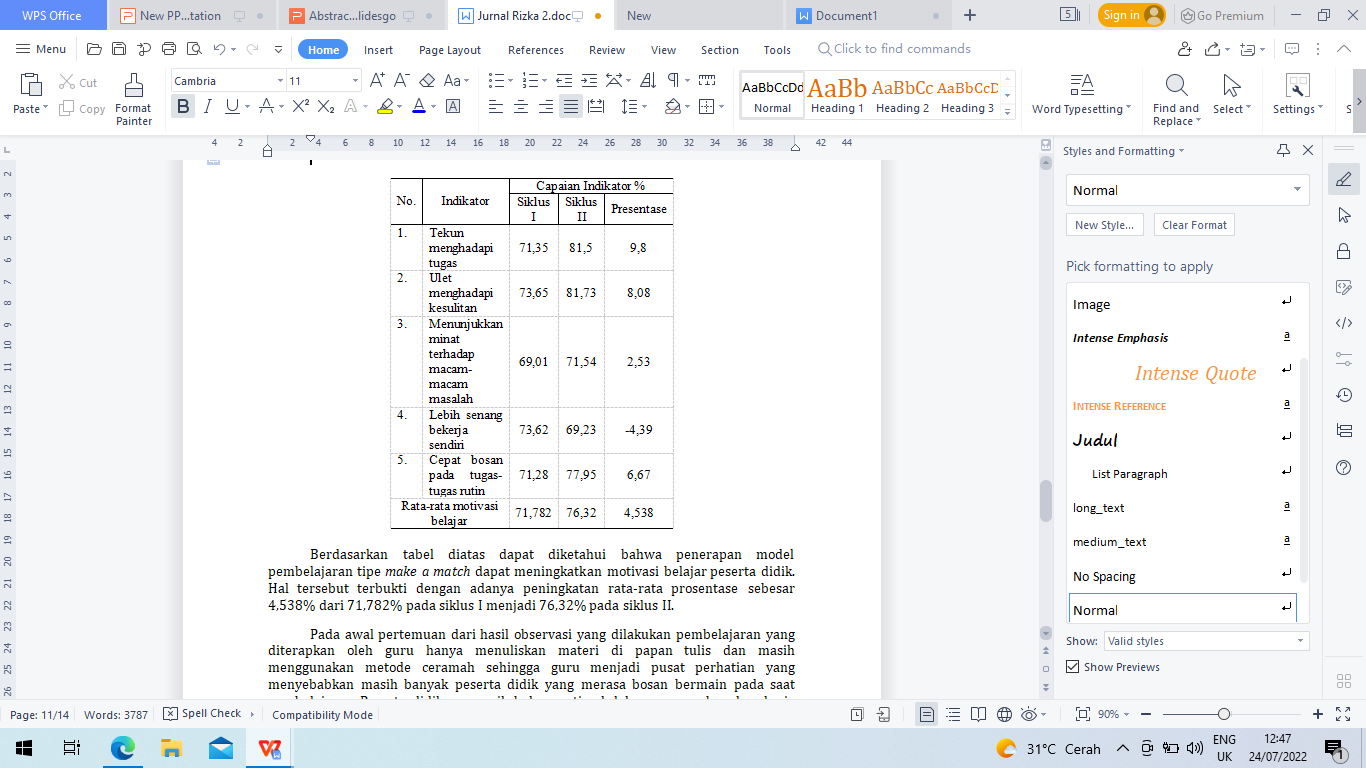 Berdasarkan tabel disamping dapat diketahui bahwa penerapan model pembelajaran tipe make a match dapat meningkatkan motivasi belajar peserta didik. Hal tersebut terbukti dengan adanya peningkatan rata-rata prosentase sebesar 4,538% dari 71,782% pada siklus I menjadi 76,32% pada siklus II.
Manfaat Penelitian
Secara teoritis, penelitian ini diharapkan dapat memberikan sumbangan pemikiran terhadap pengembangan pendidikan
Secara Praktis, penelitian ini diharapkan dapat memberikan kontribusi kepada pihak-pihak tertentu, antara lain :
		1. Bagi guru tematik kelas IV sebagai bahan mengajar
		2. Bagi peneliti, sebagai sarana pembelajaran dalam melatih diri di dunia pendidikan
Referensi
Abdul Aziz Wahab. (2011). Metode Dan Model-Model Mengajar. Bandung: Alfabeta.
Abdul, M. (2014). Pembelajaran Tematik Terpadu. Bandung: Remaja Rosdakarya
Abigail Joshepine K., Hery Sawiji., Susantiningrum (2016). Penerapan Model Pembelajaran Discovery Learning Untuk Meningkatkan Keaktifan dan Prestasi Belajar Peserta Didik Pada Mata PelajaranPengantar Administrasi Perkantoran Kelas X Administrasi Perkantoran 3 SMK Negri 6 Surakarta : Jurnal FKIP UNS
Amalia, N.F. (2013). Keefektifan Model Kooperatif Tipe Make A Match dan Model CPS Terhadap Kemampuan Pemecahan Masalah dan Motivasi Belajar, Universitas Negeri Semarang, Jurnal Jurusan Matematika FMIPA, volume 4.
Aris, S. (2014). Model Pembelajaran Inovatif Dalam Kurikulum 2013. Yogyakarta: Ar Ruzz Media.
Fatimah, I. D. (2017). Penerapan Model Pembelajaran Make a Match dengan Media Kartu Bergambar untuk Meningkatkan Motivasi dan Hasil Belajar Siswa. Ilmu Pendidikan: Jurnal Kajian Teori Dan Praktik Kependidikan.
Febriana, A. (2011). Penerapan Model Pembelajaran Kooperatif Tipe Make A Match untuk Meningkatkan Kualitas Pembelajaran IPS Siswa Kelas V SDN Kalibanteng Kidul 01 Kota Semarang. Kreatif Jurnal Kependidikan Dasar (Vol.1, no.2).
Fitriani, F. (2016). Penerapan Model Pembelajaran Kooperatif Tipe Make Amatch Untuk Meningkatkan Motivasi, Aktivitas, Dan Hasil Belajar Biologi Kelas X. 1 Sman 1 Dua Boccoe Kabupaten Bone (Doctoral Dissertation, Universitas Negeri Makassar).
Fuad, Z. (2018). Penggunaan Metode Make A Match Untuk Meningkatkan Hasil Belajar Siswa Pada Mata Pelajaran Tematik.Awwaliyah: Jurnal Pendidikan Guru Madrasah Ibtidaiyah, 1(1), 46-59
Hasan, I. (2014). Identifikasi Hambatan Guru Pada Pelaksanaan Pembelajaran Tematik di SDN Wonosari IV GunungKidul. Yogyakarta: eprints.uny.ac.id
Huda, N. (2017). Manajemen Pengembangan Kurikulum. Al-Tanzim: Jurnal Manajemen Pendidikan Islam, 1(2), 52-75.
Isjoni. (2011). Model Pembelajaran Anak Usia Dini. Bandung: Alfabeta
Kokom Komalasari. (2010). Pembelajaran Kontekstual Konsep Dan Aplikasi. Jakarta: Rafika Aditama.
Mikran, M., Pasaribu, M., & Darmadi, I. W. (2018). Penerapan Model Pembelajaran Kooperatif Make A Match untuk Meningkatkan Hasil Belajar Siswa Kelas VIIA SMP Negeri 1 Tomini Pada Konsep Gerak. JPFT (Jurnal Pendidikan Fisika Tadulako Online), 2(2), 9-16.
Oemar, H. (2011). Proses Belajar Mengajar. Jakarta: Bumi Aksara.
Oktiani, I. (2017). Kreativitas guru dalam meningkatkan motivasi belajar peserta didik. Jurnal kependidikan, 5(2), 216-232.
Rmadhani, M. N. (2018). Penerapan Model Pembeajaran Kooperatif Tipe Make A Match Untuk Meningkatkan Aktivits Dan /hasil Belajar Siswa Tema Cita-Citaku Pada Siswa Kelas IV SDN Setail 01 Banyuwangi. Jember.
Sardiman. (2016). Interaksi & Motivasi Belajar Mengajar. Jakarta: Rajawali Pers.
Seasfaot, L., Bien, Y. I., & Abi, A. M. (2020). Penerapan Model Pembelajaran Make A Match untuk Meningkatkan Motivasi Belajar dan Prestasi Belajar Matematika Siswa. Jurnal Cendekia: Jurnal Pendidikan Matematika.
Topandra, M., & Hamimah, H. (2020). Model Kooperatif Tipe Make A Match Dalam Pembelajaran Tematik Terpadu Di Sekolah Dasar. Jurnal Pendidikan Tambusai, 4(2), 1256-1268.
Widayanti, A. (2018). Penerapan Model Pembelajaran Teknik Make A Match Untuk Meningkatkan Motivasi Dan Aktivitas Belajar Siswa. Jurnal Pendidikan Akuntansi Indonesia, 16 (1).